Function
Lecture: 12, 13
Reference: 7.1-7.3, 6.7
Date: 27.03.2016, 04.04.2016, 05.04.2016
Prepared by:
Johra Muhammad Moosa
Assistant Professor
Department of Computer Science & Engineering
Bangladesh University of Engineering & Technology
Function
Two types of function
Library function
scanf, printf, gets, puts, getch, sqrt etc.
User defined function
Function
/*Include header files*/
/*Include function prototypes*/
int main(void)
{
	return 0;
}
ret-type f1(param-list)
{
	return …;
}
Function Prototype
#include <stdio.h>
int main(void)
{
	printf("In main\n");
	myfunc();
	printf("Back in main\n");
	return 0;
}
void myfunc(void)
{
	printf("In myfunc\n");
}
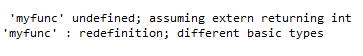 Function Prototype
Function prototype declares a function
before its use
prior to its definition
Ends with semicolon
Example:
Function:
void myfunc(void)
{
}
Prototype
void myfunc(void);
Function
#include <stdio.h>
void myfunc(void);
int main(void)
{
	printf("In main\n");
	myfunc();
	printf("Back in main\n");
  return 0;
}
void myfunc(void)
{
	printf("In myfunc\n");
}
main calling function/ caller
myfunc called function
Control returns to calling function from called function
Output:
In main
In myfunc
Back in main
Function Prototype
Prototype declares three attributes of a function
Its return type
Number of parameters
Type of parameters
Compiler need to know the type of data returned by the function
Default int assumed
Report illegal type conversions
main does not require prototype
Function with no parameters should contain the keyword void in prototype
Variable length argument list
scanf, printf
Prototype: int myfunc(int a, …);
Function
C program contains at least one function
main() must be present exactly once in a program
No limit on number of functions defined
There can be function which is defined but not called
There can be function which is declared but not defined
One function can not be defined inside other function
Two or more function can not have same name
Function and variable name can not be same
No statements can be written outside of function
Minimal function is
dummy(){}
Function
#include <stdio.h>
void one(void);
void two(void);
void three(void);
int main()
{
  printf("In main\n");
	one();
	two();
	three();
	printf("Back in main\n");
  return 0;
}
void one(void)
{
	printf("In one\n");
}
void two(void)
{
	printf("In two\n");
}
void three(void)
{
	printf("In three\n");
}
Output:
In main
In one
In two
In three
Back in main
Function
It is possible to call one function from other function
main() can be called from other function
Function
#include <stdio.h>
void one(void);
void two(void);
void three(void);
int main()
{
  printf("In main\n");
	one();
	printf("Back in main\n");
	return 0;
}
void three(void)
{
	printf("In three\n");
}
void two(void)
{
	printf("In two\n");
	three();
	printf("Back in two\n");
}
void one(void)
{
	printf("In one\n");
	two();
	printf("Back in one\n");
}
Output:
In main
In one
In two
In three
Back in two
Back in one
Back in main
Declaration Vs. Definition
Declaration: specifies the type of the object
Function prototype
Definition: causes storage for an object to be created
Function: which contains the body is definition
It is legal to define a function fully before its use
Eliminates need of separate prototype
Function
#include <stdio.h>
void myfunc(void)
{
	printf("In myfunc\n");
}
int main(void)
{
 	printf("In main\n");
	myfunc();
	printf("Back in main\n");
 	return 0;
}
Output:
In main
In myfunc
Back in main
Function Scope
#include <stdio.h>
void myfunc(void)
{
	printf("i is %d\n", i);
}
int main(void)
{
	int i=10;
	myfunc();
	return 0;
}
Local variable cease to exist when the function returns
Error, i is local to main
Function Scope (global variable)
#include <stdio.h>
int i;
void myfunc(void)
{
	printf("i is %d\n", i);
	i=2;
}
int main(void)
{
	i=10;
	myfunc();
	printf("i is %d\n", i);
	return 0;
}
Use of global variable
Function Scope (local variable)
#include <stdio.h>
void myfunc(void)
{
	int i=1;
	printf("i is %d\n", i);
}
int main(void)
{
	int i=10;
	myfunc();
	printf("i is %d\n", i);
	return 0;
}
Output:
i is 1
i is 10
Return
If no return type specified: default int assumed
when the return statement is encountered: the function returns the control to the caller immediately
return statement can be used without return value
return ;
Used mostly by void functions
If the return value is not assigned to anything it is lost, but no harm done
Return
#include <stdio.h>
void myfunc(void);
int main(void)
{
  printf("In main\n");
	myfunc();
	printf("Back in main\n");
  	return 0;
}
void myfunc(void)
{
	printf("In myfunc\n");
	return ;
	printf("In myfunc (will never be printed)\n");

}
Output:
In main
In myfunc
Back in main
Return values
#include <stdio.h>
#include <math.h>

int main(void)
{
	double answer;
	answer=sqrt(161.0);
	printf("%lf\n", answer);
	return 0;
}

sqrt is prototyped in math.h
Return values
#include <stdio.h>
#include <math.h>

int main(void)
{
	printf("%lf\n", sqrt(161.0));
	return 0;
}
Return values
#include <stdio.h>
double sqr5();
int main(void)
{
    	double ans=sqr5();
		printf("%lf\n“, ans);
    	return 0;
}
double sqr5()
{
	return 5.0*5.0;
}
Output:
25.0
Parameterized Function
#include <stdio.h>
double sqr(double);
int main(void)
{
    	double ans=sqr(5.0);
		printf("%lf\n“, ans);
    	return 0;
}
double sqr(double x)
{
	return x*x;
}
Writing variable name in prototype is not necessary
Output:
25.0
Parameterized Function
#include <stdio.h>
void sub(int, int);
int main(void)
{
   	sub(2, 6);
		sub(5, 9);
    	return 0;
}

void sub(int x, int y)
{
	printf("%d\n", x-y);
}
Writing variable name in prototype is not necessary
Order of argument is important
Parameterized Function
#include <stdio.h>
int sub(int, int);
int main(void)
{
   	printf("%d\n", sub(2, 6));
		printf("%d\n", sub(5, 9));
    	return 0;
}

int sub(int x, int y)
{
	return x-y;
}
Writing variable name in prototype is not necessary
Order of argument is important
Return
More than one values can not be returned
return a, b;
Reference can be used
Discussed later
Function Arguments
To take arguments a function must have special variables
When sub is called is argument is copied in the matching parameter
Argument:
The value that is passed to a function
Known as formal parameter
The variable that receive the value of the argument inside the function
Local variables of a function can not have same name as formal parameters
Parameterized Function
#include <stdio.h>
void sum(int, int);
int main(void)
{
 	sum(2, 6);
	sum(5, 9);
 	return 0;
}
void sum(int x, int y)
{
	int x, y;
	printf("%d\n", x+y);
}
Error:
redefinition of formal parameter 'x‘
redefinition of formal parameter ‘y'
Parameterized Function
#include <stdio.h>
double volume (double s1, double s2, double s3)
{
	double v= s1*s2*s3
	return v;
}
int main(void)
{
    double vol=volume(5.3, 0.4, 10.7);
    printf("%lf\n", vol);
    return 0;
}
Example
#include <stdio.h>
int fact (int n)
{
	int i, result=1;
	for(i=2; i<=n; i++)
	{
		result=result*i;
	}
	return result;
}
int pow(int n, int x)
{
	int i, result=1;
	for(i=0; i<x; i++)
	{
		result=result*n;
	}
	return result;
}
int main(void) {
	printf("fact is : %d\n", fact(5));
	printf("pow is : %d\n", pow(5, 3));
	return 0;
}
Output:
fact is : 120
pow is : 125
Use of library functions
#include <stdio.h>
#include <math.h>
#define PI 3.14159265
int main ()
{
   double x, ret, val;
   x = 60.0;
   val = PI / 180.0;
   ret = cos( x*val );
   printf("The cosine of %lf is %lf degrees\n", x, ret);
x = 90.0;
   val = PI / 180.0;
   ret = cos( x*val );
   printf("The cosine of %lf is %lf degrees\n", x, ret);

   return 0;
}
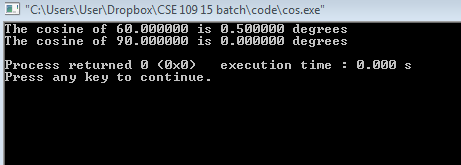 Use of library functions
#include <stdio.h>
#include <math.h>
#define PI 3.14159265

int main ()
{
   double x, ret, val;
   x = 60.0;
   val = PI / 180.0;
   ret = sin( x*val );
   printf("The cosine of %lf is %lf degrees\n", x, ret);
   return 0;
}
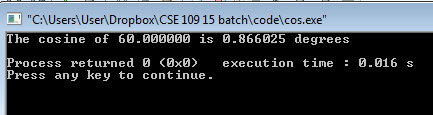 Use of library functions
#include <stdio.h>
#include <math.h>
#define PI 3.14159265

int main ()
{
   double x, ret, val;
   x = 1.0;
   val = 180.0 / PI;
   ret = atan (x) * val;
   printf("The arc tangent of %lf is %lf degrees", x, ret);
   return 0;
}
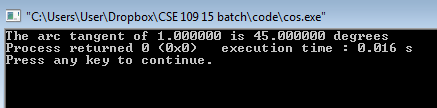 Function Call
Call by value
Have no effect on the argument used to call
Call by reference
Address of an argument is copied into the parameter
By default C uses call by value
This is why scanf argument gets address
Call by Value
#include <stdio.h>
void swap(int x, int y)
{
	int t;
	t=x;
	x=y;
	y=t;
}
int main()
{
	int a=2, b=5;
	printf("a=%d, b=%d\n", a, b);
	swap(a, b);
    	printf("a=%d, b=%d\n", a, b);
    	return 0;
}
Output:
a=2, b=5
a=2, b=5
Call by Reference
#include <stdio.h>
void swap(int *x, int *y)
{
	int t;
	t=*x;
	*x=*y;
	*y=t;
}
int main()
{
	int a=2, b=5;
	printf("a=%d, b=%d\n", a, b);
	swap(&a, &b);
    	printf("a=%d, b=%d\n", a, b);
    	return 0;
}
Argument name can be different from formal parameter name
Output:
a=2, b=5
a=5, b=2
Returning multiple value
Using global variable
Call by Reference
Returning multiple value (global variable)
#include <stdio.h>
#define PI 3.1416
double area, perimeter;
void ap(double r)
{
	area=PI*r*r;
	perimeter=2*PI*r;
}
int main(void)
{
	ap(5);
	printf("area=%lf, perimeter=%lf\n", area, perimeter);
	return 0;
}
Returning multiple value (reference)
#include <stdio.h>
#define PI 3.1416
void ap(double r, double *a, double *p)
{
	*a=PI*r*r;
	*p=2*PI*r;
}
int main(void)
{
	double area, perimeter;
	ap(5, &area, &perimeter);
	printf("area=%lf, perimeter=%lf\n", area, perimeter);
	return 0;
}
Call by Reference
Why scanf uses & operator?
Recursion
Something is defined in terms of itself
Also known as circular definition
A function that calls itself
When a function call itself recursively, each invocation gets a fresh set of all the automatic variables
Recursive code is more compact and often much easier to write
Recursion Example
#include <stdio.h>
void recurse(int i)
{
	if(i<10)
	{
		recurse(i+1);
		printf("%d\n", i);
	}
}
int main()
{
    recurse(0);	
    return 0;
}
Output:
9
8
7
6
5
4
3
2
1
0
Criteria of Recursive Function
A terminating condition
Recursive definition
Factorial (Iterative)
#include <stdio.h>
long fact_i(int n)
{
	int f=1, i;
	for(i=n; i>0; i--)
		f=f*i;
	return f;
}
int main()
{
	printf("%ld ", fact_i(10));
    return 0;
}
Output:
3628800
Factorial (Recursive)
#include <stdio.h>
long fact(long n)
{
	if(n<=1)
		return 1;
	return n*fact(n-1);
}
int main()
{
	printf("%ld ", fact(10));
    return 0;
}
Output:
3628800
Factorial (recursive)
int factr(int n){
	if(n == 0)
		return 1; //terminating condition
	else //recursive definition
		return n*factr(n-1);
}
int facti(int n){
	int i, product = 1;
	for(i = 2; i <= n; i++)
		product *= i;
	return product;
}
strcpy (Iterative)
void icpy(char *s, char *t)
{
	while((*s++=*t++));
}
strcpy (Recursive)
#include <stdio.h>
void rcopy(char *dest, char *source)
{
	if(*source)
	{
		*dest++=*source++;
		rcopy(dest, source);
	}
	else
		*dest='\0';
}
int main()
{
	char str[80];
	rcopy(str, "Recursion Test");
	printf(str);
   	return 0;
}
Output:
Recursion Test
Mutual Recursion
#include <stdio.h>
void f1(int a)
{
	if(a) f2(a-1);
	printf("%d ", a);
}
void f2(int b)
{
	printf("* ");
	if(b) f1(b-1);
}
int main()
{
	f1(30);
    return 0;
}
Error
Mutual Recursion
#include <stdio.h>
void f2(int b);
void f1(int a);
int main()
{
	f1(30);
    	return 0;
}
void f1(int a)
{
	if(a) f2(a-1);
	printf("%d ", a);
}
void f2(int b)
{
	printf("* ");
	if(b) f1(b-1);
}
Output:
* * * * * * * * * * * * * * * 0 2 4 6 8 10 12 14 16 18 20 22 24 26 28 30
Itoa
void itoa(int n, char s[]){
	static int i;

	if(n/10){
		itoa(n/10,s);	//recursive definition
		s[i++] = n % 10 + '0';
		s[i + 1] = 0;
	}
	else{
		s[i++] = n % 10 + '0';	//terminating
		return;
	}
}
void itoa (int n, char s[ ]){
	if ((sign = n) < 0)
		n = -n;	/* make it positive */
	i = 0;
	do{
		s [i++] = n % 10; + ‘0’;
	} while ((n  /= 10) > 0);
	if (sign < 0) s [i++] = ‘-’;
	s [i] = ‘\0’;
	reverse (s);
}
Binary Search
int bsearch(int x, int v[], int low, int high)
{
	static mid;

	if(low > high) return -1; 

	mid = (low + high)/2;
	if(x < v[mid])
		return bsearch(x, v,low,mid-1);		
	else if(x > v[mid])
		return bsearch(x, v, mid + 1, high);
	else
		return mid;
}
int binsearch(int x, int v[ ], int n)
{
	int low, high, mid;
	low = 0;
	high = n -1;
	while(low <= high){
		mid = (low + high)/2;
		if (x < v[mid])
			high = mid – 1;
		else if(x > v[mid])
			low = mid + 1;
		else return mid;
	}
	return -1;
}
Example
Palindrome check
Tower of Hanoi
Number of digits
Power
Series summation
Nth Fibonacci calculation